Martine Oudenhoven
Stafoverleg 9 maart 2020
Beyond scientific goals: PhD recruitment
How it started…
Enough applications, but few from Nikhef-universities
Fixed timeslots to apply for a PhD 4x a year
Can you come up with a campaign or something?
Beyond scientific goals: PhD recruitment
2
The first month
Understand master students
Webpage with clear url (www.nikhef.nl/promoveren & www.nikhef.nl/phdpositions )
Flyers for coordinators, supervisors etc.
Social media campaign
Continue: publishing on vacancy sites, mailing lists and specific sites (HR and scientists)
Beyond scientific goals: PhD recruitment
3
The first year
Explore possibilities study associations & career fairs and platforms
Find the ‘why go for a PhD at Nikhef?’ 
Monitor

Then > Evaluate
Beyond scientific goals: PhD recruitment
4
Evaluation
Conversations with many people 
Results PhD-questionnaire
Inspiration: look at universities
Web & social media statistics
Mini-questionnaire programme leaders
In-depth interviews with ‘fresh’ PhD students
Beyond scientific goals: PhD recruitment
5
Mini-questionnaire programme leaders
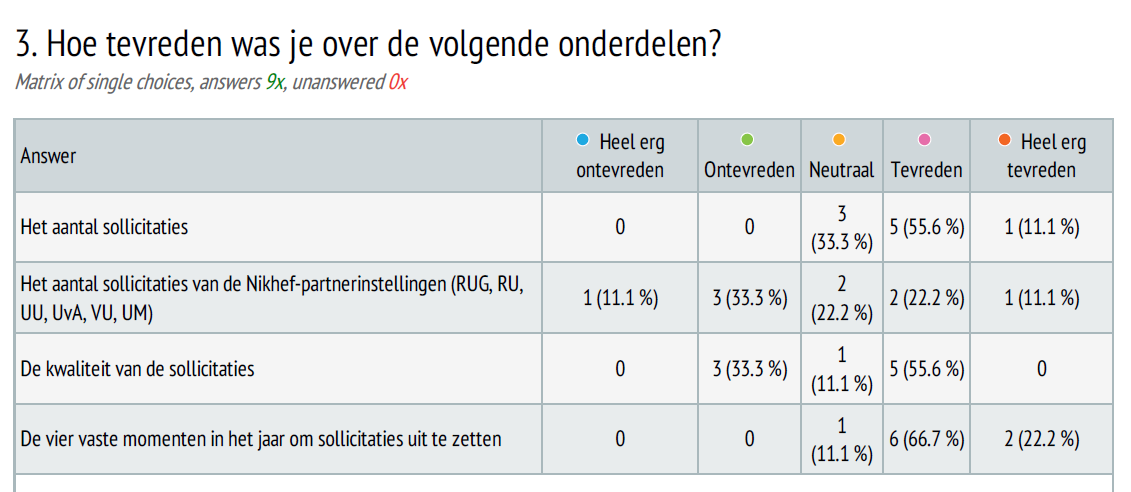 Beyond scientific goals: PhD recruitment
6
Interviews with phd students
Beyond scientific goals: PhD recruitment
7
Start interest in particle physics
Beyond scientific goals: PhD recruitment
8
PhD in particle physics becomes an option
Beyond scientific goals: PhD recruitment
9
Searching for more information
Beyond scientific goals: PhD recruitment
10
Application phase
Beyond scientific goals: PhD recruitment
11
General conclusions
4x a year, more transparancy, visibility and oppennes is appreciated. Shows a PhD at Nikhef as a real option. 
Experiences during education & research projects play big role (comes with great responsibility)
Inclusive outreach is important
Some points to improve (findability in google, keep using mailing lists & specific websites)
Photo by Free To Use Sounds on Unsplash
Beyond scientific goals: PhD recruitment
12
To consider
A PhD at Nikhef: a part of the academic rat race or a stepping stone for a whole range of possibilities?
Is the PhD-programme we offer still interesting and relevant enough? (Students who chose not to proceed considered it to be ‘not the real world’ ‘too slow’ and ‘too individual’).
Photo by Brendan Church on Unsplash
Beyond scientific goals: PhD recruitment
13